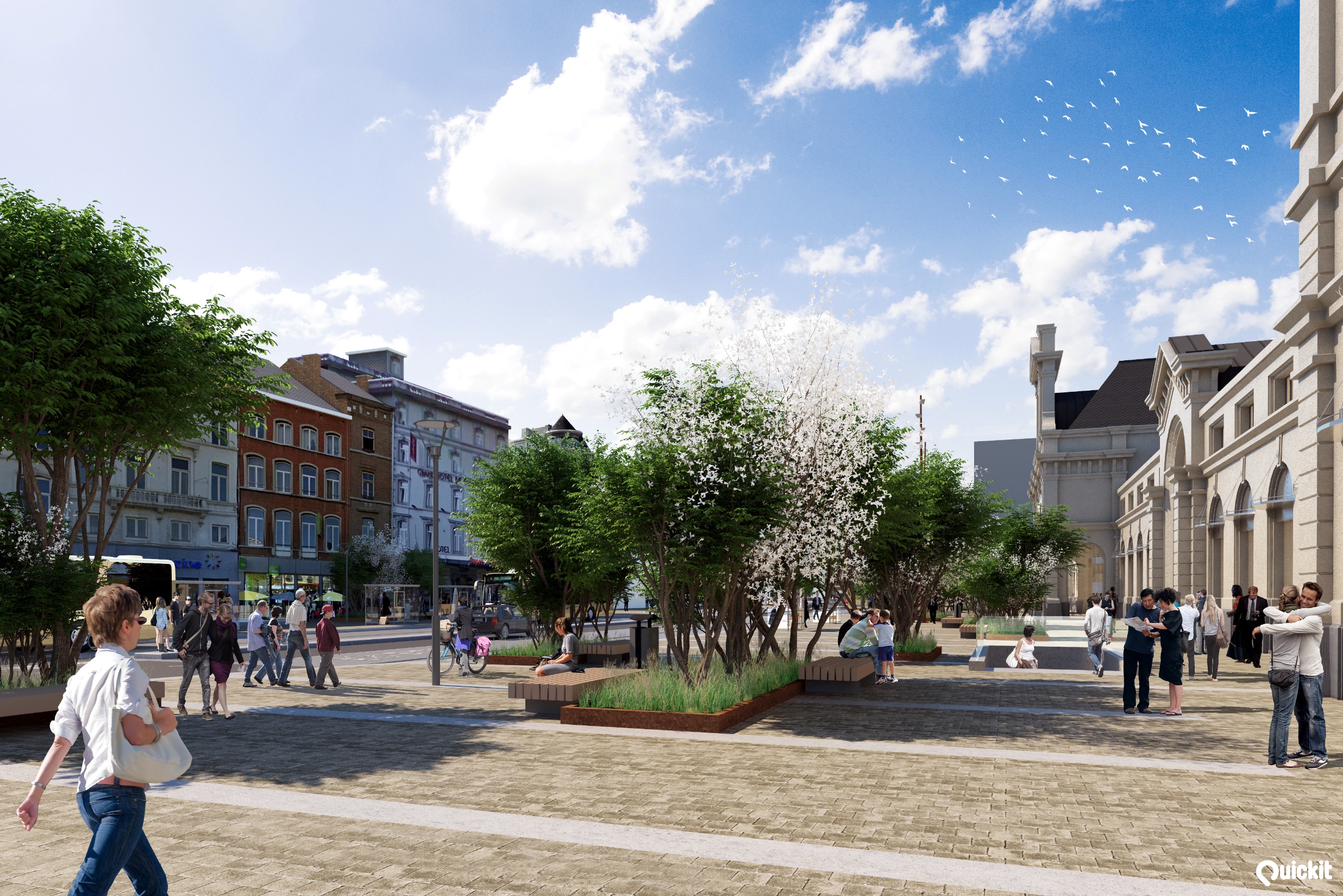 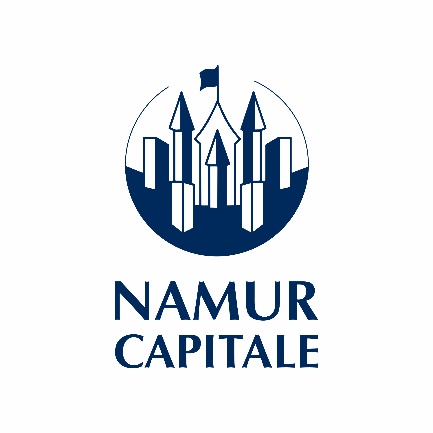 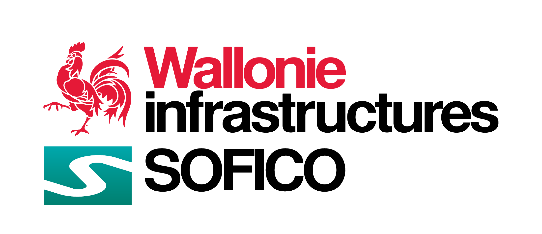 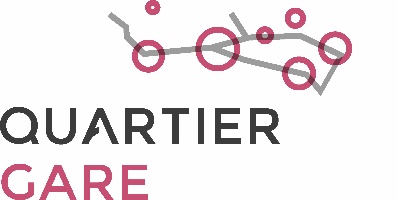 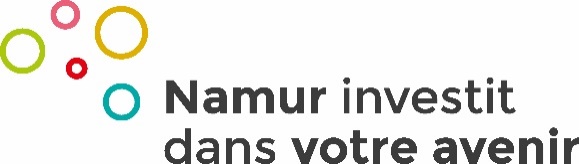 Chantier place de la Station & boulevard Ernest Mélot
Conférence de presse
8 mars 2023
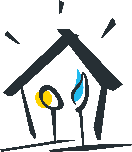 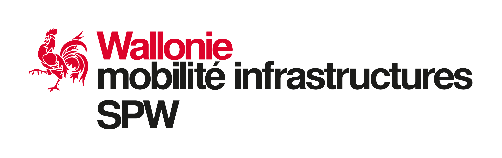 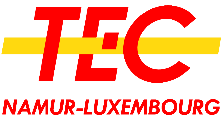 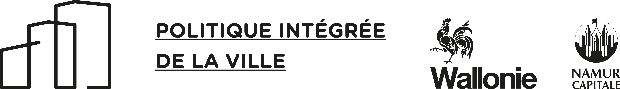 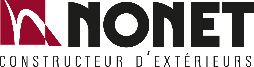 07-03-23
1
ORDRE DU JOUR
Accueil et Introduction
Présentation
Objectifs
Contexte
Politique Intégrée de la Ville (PIV)

Mobilité et Attractivité
Partenariats et Financement SOFICO
Activités
Caractéristiques
Réseau
Budget

Philosophie d’exploitation des lignes TEC
Travaux préparatoires d’ORES
Organisation générale du chantier
Enjeux chantier
Mobilité véhicules
Phasage travaux 

Questions / Réponses
Chantier place de la Station & boulevard E. Mélot
Conférence de presse 8 mars 2023
07-03-23
2
2
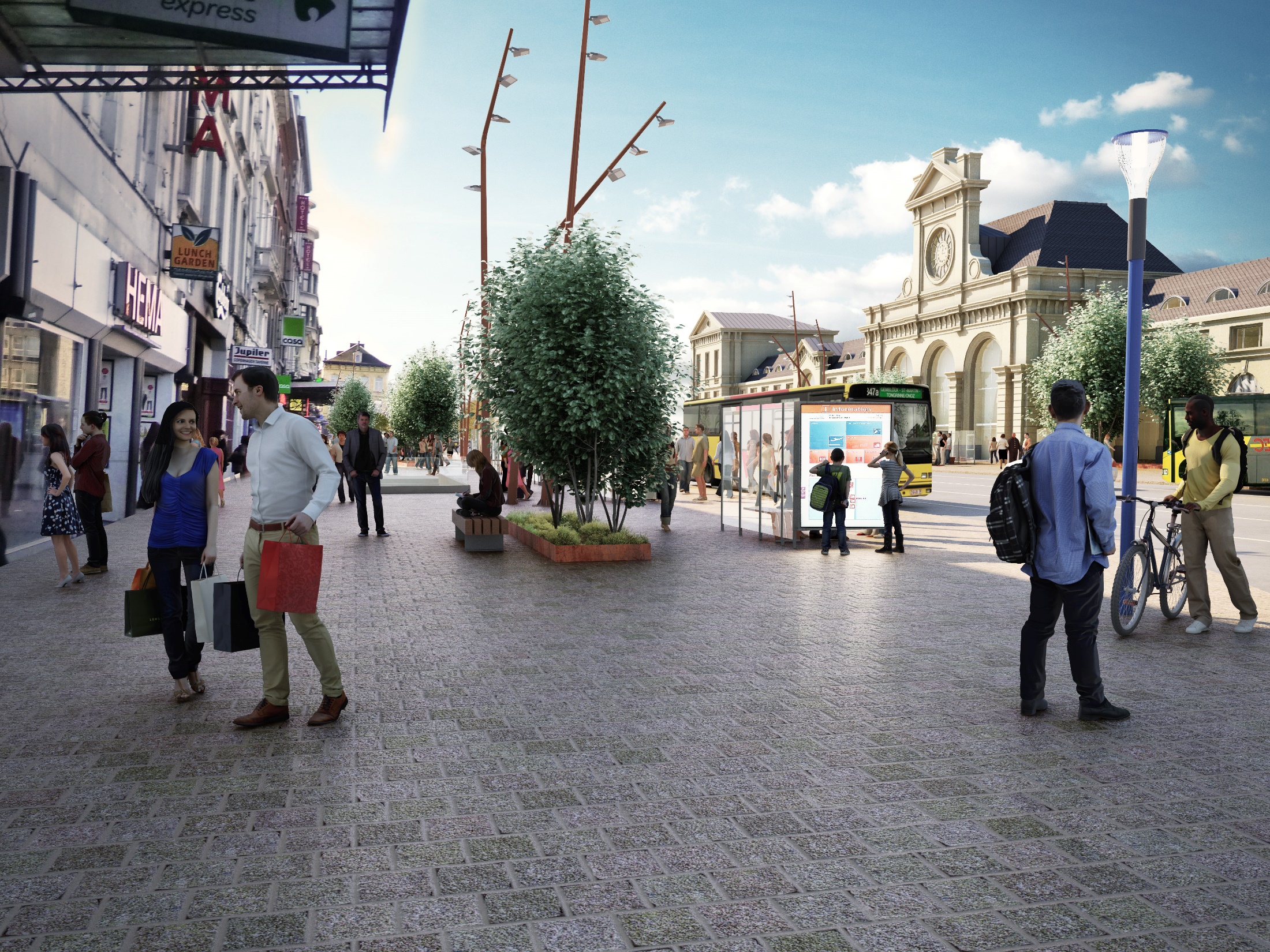 1. Accueil et Introduction
Maxime PRÉVOT, Bourgmestre Ville de Namur
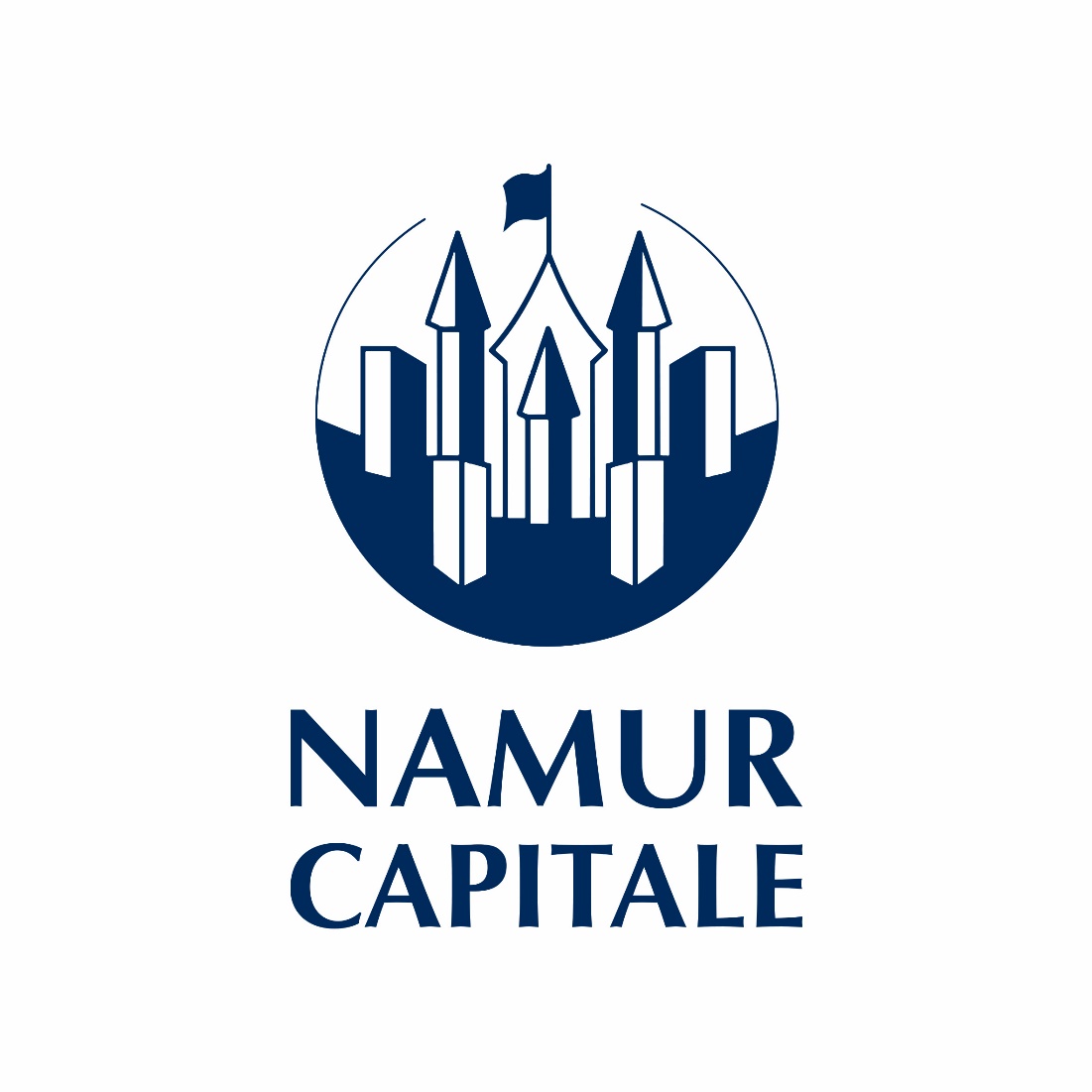 Chantier place de la Station & boulevard E. Mélot
Conférence de presse 8 mars 2023
07-03-23
07-03-23
3
3
2. Présentation
Luc GENNART, Échevin des Voiries et de l’Équipement public
Objectifs

Redynamiser le nord de la Corbeille


Interconnecter les réseaux environnants  (trains, bus, taxis, voitures, vélos et piétons)


Concrètement 

Place de la Station : trottoirs élargis, suppression îlot central, réorganisation arrêts de bus, plantations

Boulevard Mélot  : aménagé en boulevard urbain, alignement d’arbres en liaison avec le parc Louise-Marie, trottoirs élargis comprenant le Ravel, bandes de circulation réduites
Chantier place de la Station & boulevard E. Mélot
Conférence de presse 8 mars 2023
07-03-23
4
2. Présentation
Luc GENNART, Échevin des Voiries et de l’Équipement public
Contexte

Vaste chantier suite à l’implantation de la gare des bus au-dessus de la gare SNCB = création d’un important pôle multimodal

En concertation et partenariat avec le SPW mobilité Infrastructures, la SOFICO, le TEC (OTW) et la SNCB

Début des travaux : 13 mars 2023  Délai d’exécution = 340 jours (début printemps 2024)

Coût total : 4.418.301,03 € TVAC dont 2.441.897,53 €  à charge de la Ville (solde à charge de la SOFICO)

Maître(s) d’œuvre : Ville de Namur, Bureau d’études des Voies publiques

Entreprise(s) : SA Nonet, Rue de la Vieille Sambre 162 à 5190 Jemeppe-sur-Sambre
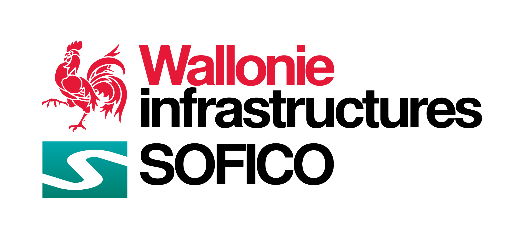 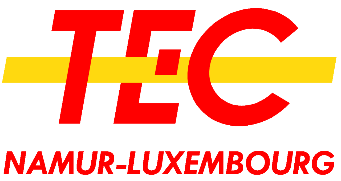 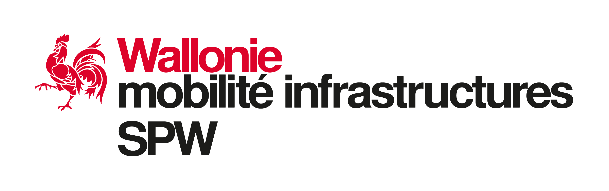 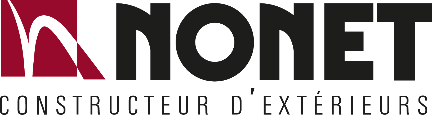 Chantier place de la Station & boulevard E. Mélot
Conférence de presse 8 mars 2023
07-03-23
07-03-23
07-03-23
5
5
5
2. Contexte
Luc GENNART, Échevin des Voiries et de l’Équipement public
Politique Intégrée de la Ville (PIV)

Financement : 80% par la PIV et 20% par emprunt
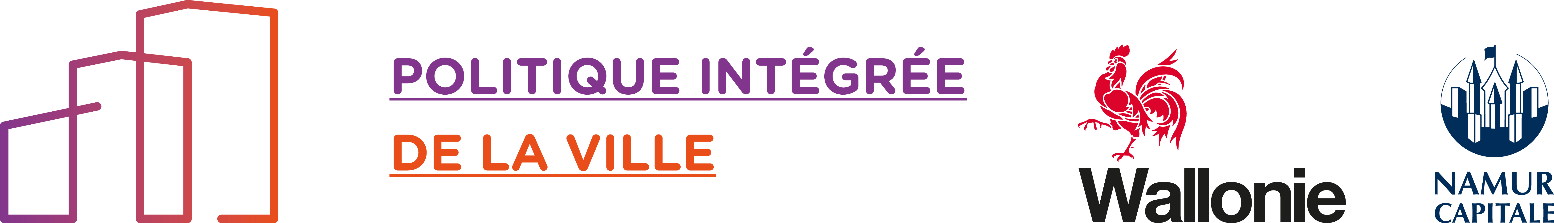 Chantier place de la Station & boulevard E. Mélot
Conférence de presse 8 mars 2023
07-03-23
6
3. Mobilité et Attractivité
Stéphanie SCAILQUIN, Échevine de l’Urbanisme, de l’Attractivité urbaine et de l’Emploi
Un quartier en pleine mutation

Une nouvelle entrée de ville

Des espaces publics réorganisés au bénéfice des usagers et usagères

Un centre-ville apaisé, végétalisé et convivial
Chantier place de la Station & boulevard E. Mélot
Conférence de presse 8 mars 2023
07-03-23
07-03-23
7
7
4. Partenariats et Financement SOFICO
Héloïse WINANDY, Directrice Communications SOFICO
Activités
Réalisation des chaînons manquants du réseau européen de transport routier et fluvial qui traverse la Wallonie 

Gestion du réseau (auto) routier structurant

Gestion du réseau wallon de fibre optique (télécoms)

Valorisation domaniale via octroi de concessions

Aires autoroutières
Energies renouvelables (centrales hydroélectriques, éoliennes)
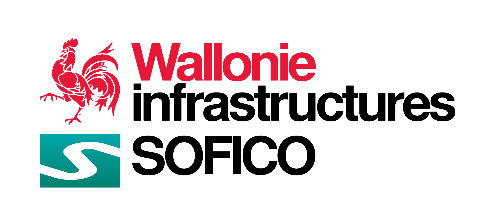 Chantier place de la Station & boulevard E. Mélot
Conférence de presse 8 mars 2023
07-03-23
07-03-23
8
8
4. Partenariats et Financement SOFICO
Héloïse WINANDY, Directrice Communications SOFICO
Caractéristiques
Société distincte de la Région Wallonne: autonomie juridique et financière, appliquant les principes de la comptabilité privée 

Flexibilité budgétaire permettant un meilleur alignement avec le rythme technique des chantiers

Modèle de redevance: garantie de l’affectation des recettes au financement des infrastructures publiques

Assujettissement à la TVA

Partenariat technique avec les services du SPW et plus spécifiquement du SPW MI
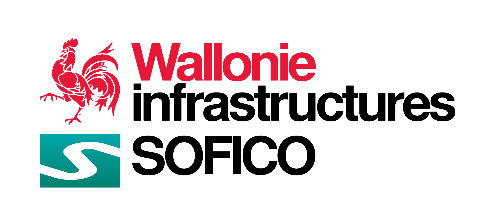 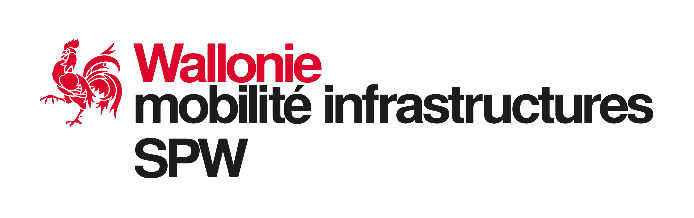 Chantier place de la Station & boulevard E. Mélot
Conférence de presse 8 mars 2023
07-03-23
07-03-23
9
9
4. Partenariats et Financement SOFICO
Héloïse WINANDY, Directrice Communications SOFICO
Réseau

Réseau structurant wallon = 2.700 km de voiries

876 km d’autoroutes

1.455 km de nationales

Environ 400 km d’échangeurs

 Soumis à la redevance kilométrique poids lourds
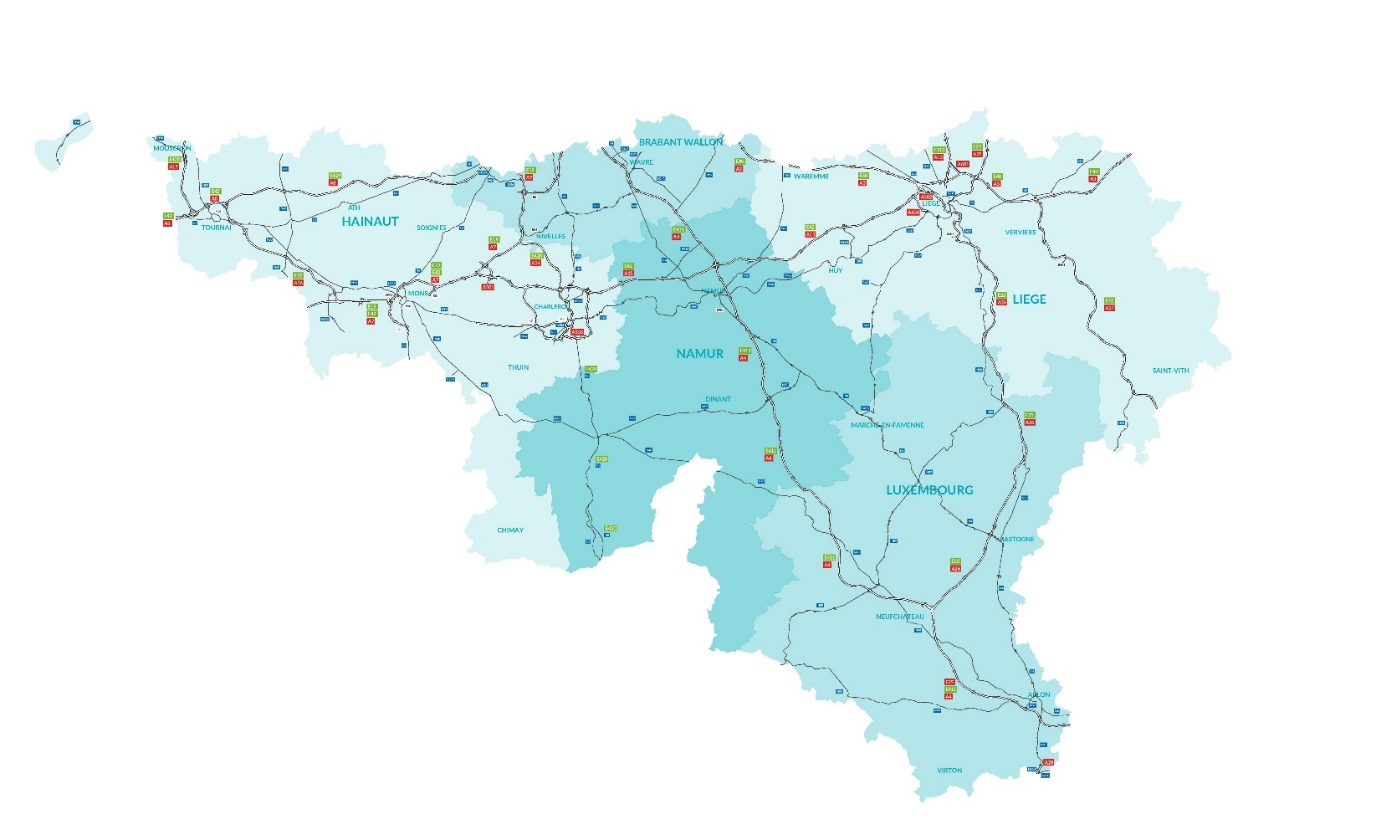 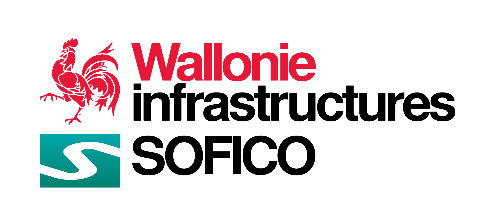 Chantier place de la Station & boulevard E. Mélot
Conférence de presse 8 mars 2023
07-03-23
07-03-23
10
10
4. Partenariats et Financement SOFICO
Héloïse WINANDY, Directrice Communications SOFICO
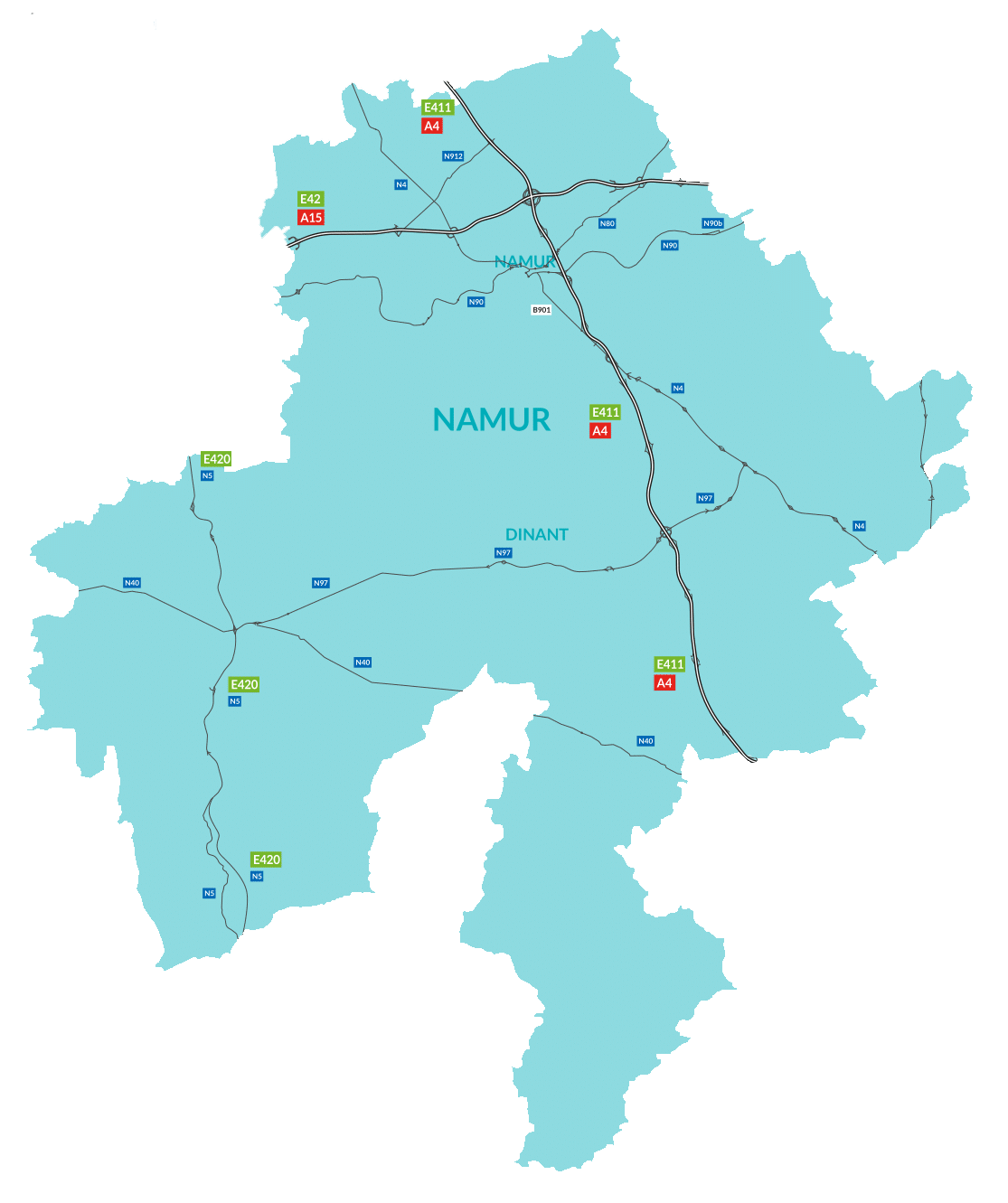 Réseau

Réseau structurant en province de Namur = 488,53 km de voiries
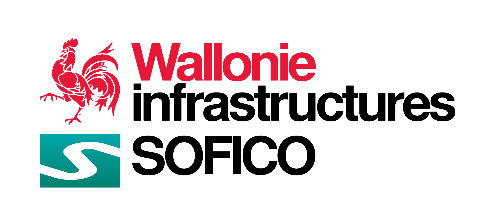 Chantier place de la Station & boulevard E. Mélot
Conférence de presse 8 mars 2023
07-03-23
07-03-23
11
11
4. Partenariats et Financement SOFICO
Héloïse WINANDY, Directrice Communications SOFICO
Budget
Budget = près de € 4,5 millions

Dans le cadre du « PIMPT 2020-2027 » ou « Plan Infrastructures et Mobilité Pour Tous 2020-2027 » 

Génie civil = près de € 2 millions HTVA   
     
        	  NONET SA


Electromécanique = € 65.000 HTVA

	 Association momentanée Jacops-Genetec-Yvan Paque-Collignon et la société simple 		Engie


Génie civil = près de € 2,45 millions TVAC

 NONET SA
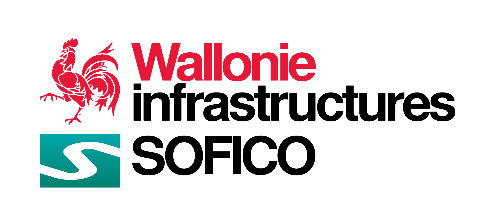 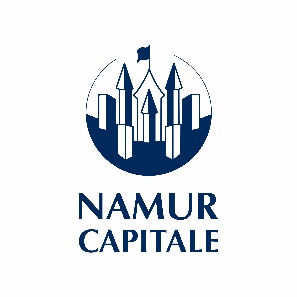 Chantier place de la Station & boulevard E. Mélot
Conférence de presse 8 mars 2023
07-03-23
07-03-23
12
12
4. Partenariats et Financement SOFICO
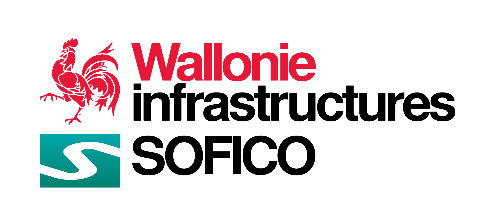 Héloïse WINANDY, Directrice Communications SOFICO
Situation actuelle
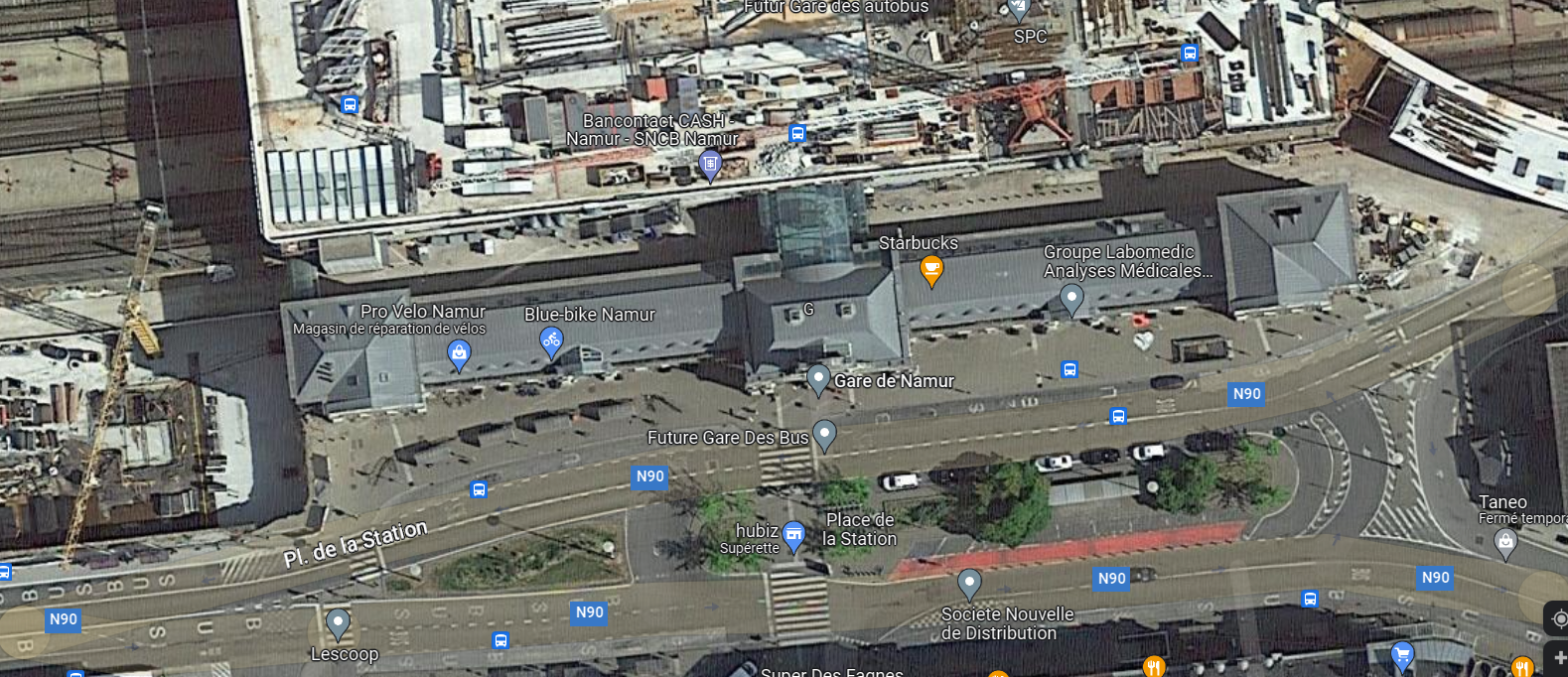 Chantier place de la Station & boulevard E. Mélot
Conférence de presse 8 mars 2023
07-03-23
07-03-23
13
13
4. Partenariats et Financement SOFICO
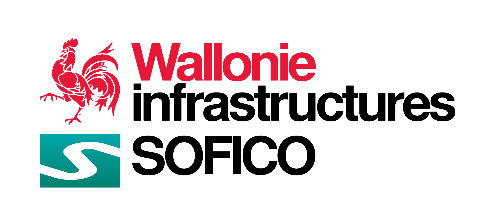 Héloïse WINANDY, Directrice Communications SOFICO
Plan de projet
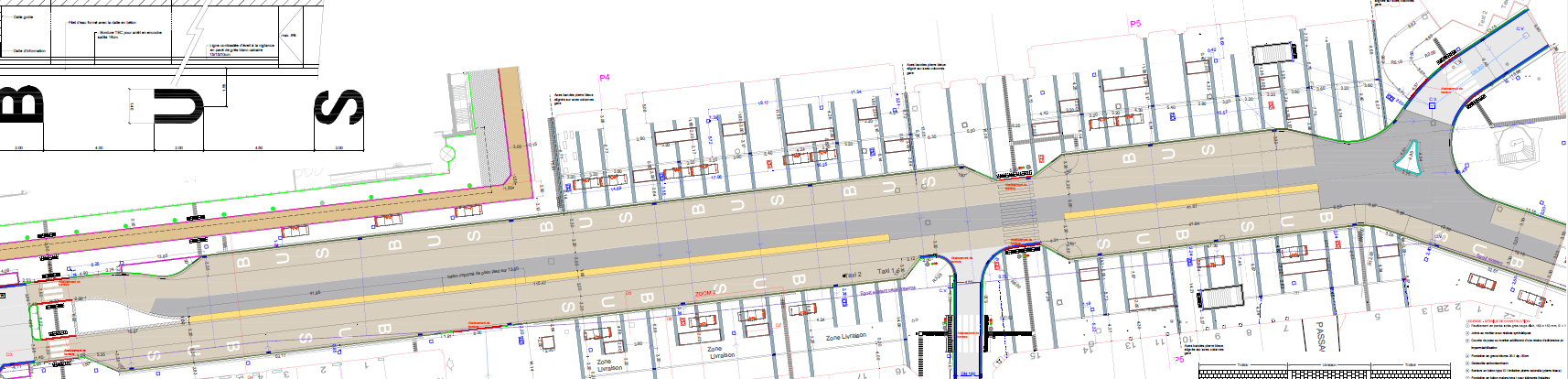 Chantier place de la Station & boulevard E. Mélot
Conférence de presse 8 mars 2023
07-03-23
07-03-23
14
14
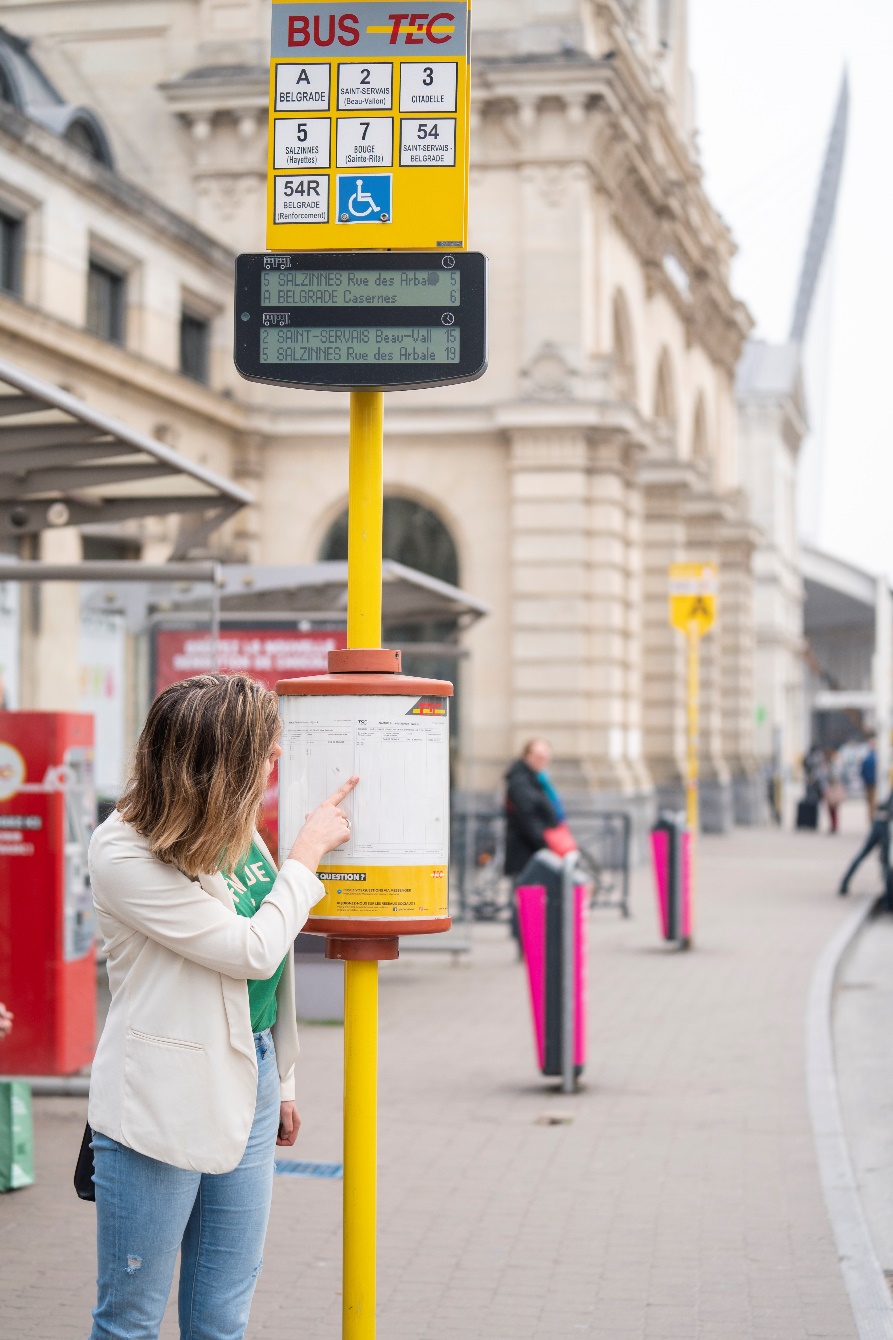 5. Philosophie d’exploitation 
des lignes TEC
Renaud DELHALLE, Responsable Service des Études générales 
TEC Namur - Luxembourg
Le TEC s’adapte (action / réaction)

Plus grand pôle TEC en province de Namur :

Chaque jour, 46 lignes de bus et 2000 passages aux arrêts

Nombreux quais répartis sur et en périphérie de la Place 
	  de la Station

Notre objectif : pour chaque phase de travaux, limiter l’impact voyageurs et communiquer simplement

Collaboration étroite avec Ores
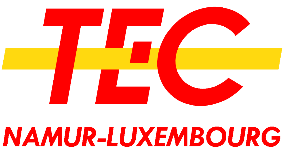 Chantier place de la Station & boulevard E. Mélot
Conférence de presse 8 mars 2023
07-03-23
15
5. Philosophie d’exploitation des lignes TEC
Renaud DELHALLE, Responsable Service des Études générales TEC Namur - Luxembourg
Grands principes de circulation

Impacts lignes urbaines et périphériques

4 flux de lignes périphériques convergent vers la place de la Station

Activation des 2 quais provisoires

 Quai Boulevard du Nord
 Quai rue Godefroid
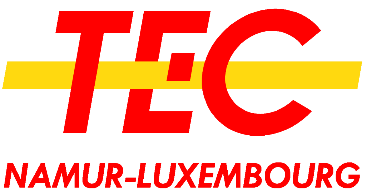 Chantier place de la Station & boulevard E. Mélot
Conférence de presse 8 mars 2023
07-03-23
16
5. Philosophie d’exploitation des lignes TEC
Renaud DELHALLE, Responsable Service des Études générales TEC Namur - Luxembourg
Adaptation provisoire des itinéraires TEC – lignes périphériques
flux 1 :  
Avenue de Stassart / Salzinnes
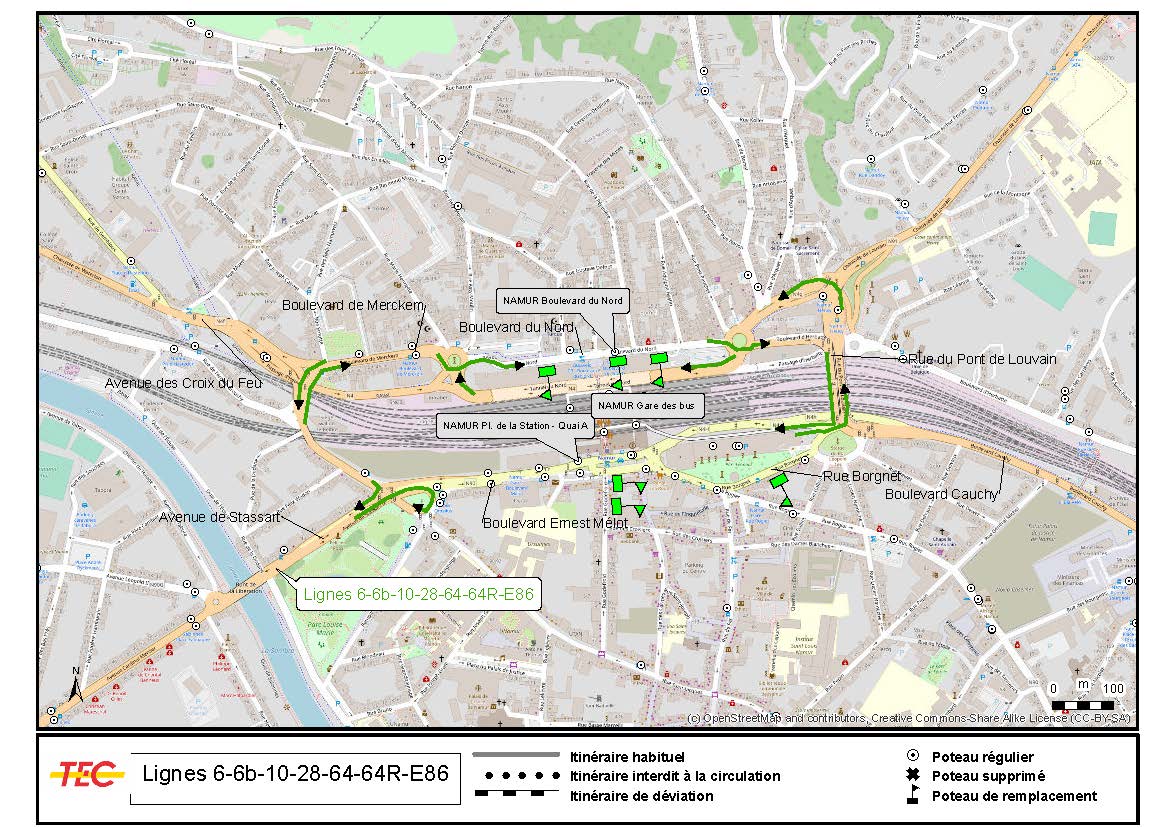 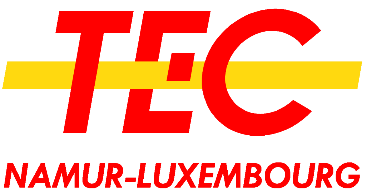 Chantier place de la Station & boulevard E. Mélot
Conférence de presse 8 mars 2023
07-03-23
07-03-23
17
17
5. Philosophie d’exploitation des lignes TEC
Renaud DELHALLE, Responsable Service des Études générales TEC Namur - Luxembourg
Adaptation provisoire des itinéraires TEC – lignes périphériques
flux 2 :  
Boulevard Cauchy
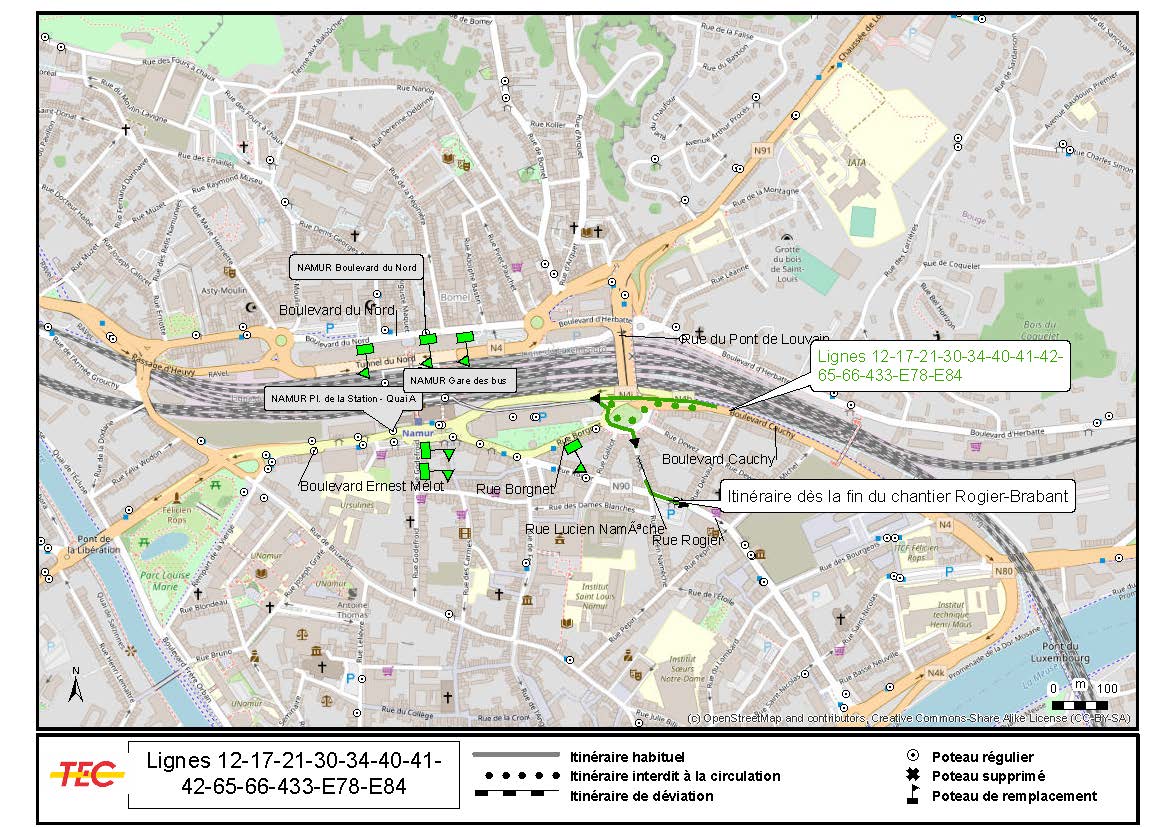 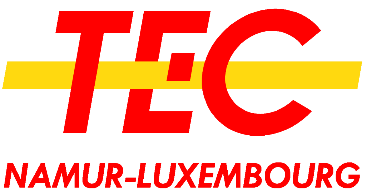 Chantier place de la Station & boulevard E. Mélot
Conférence de presse 8 mars 2023
07-03-23
07-03-23
18
18
5. Philosophie d’exploitation des lignes TEC
Renaud DELHALLE, Responsable Service des Études générales TEC Namur - Luxembourg
Adaptation provisoire des itinéraires TEC – lignes périphériques
flux 3 :  
Chaussée de Waterloo
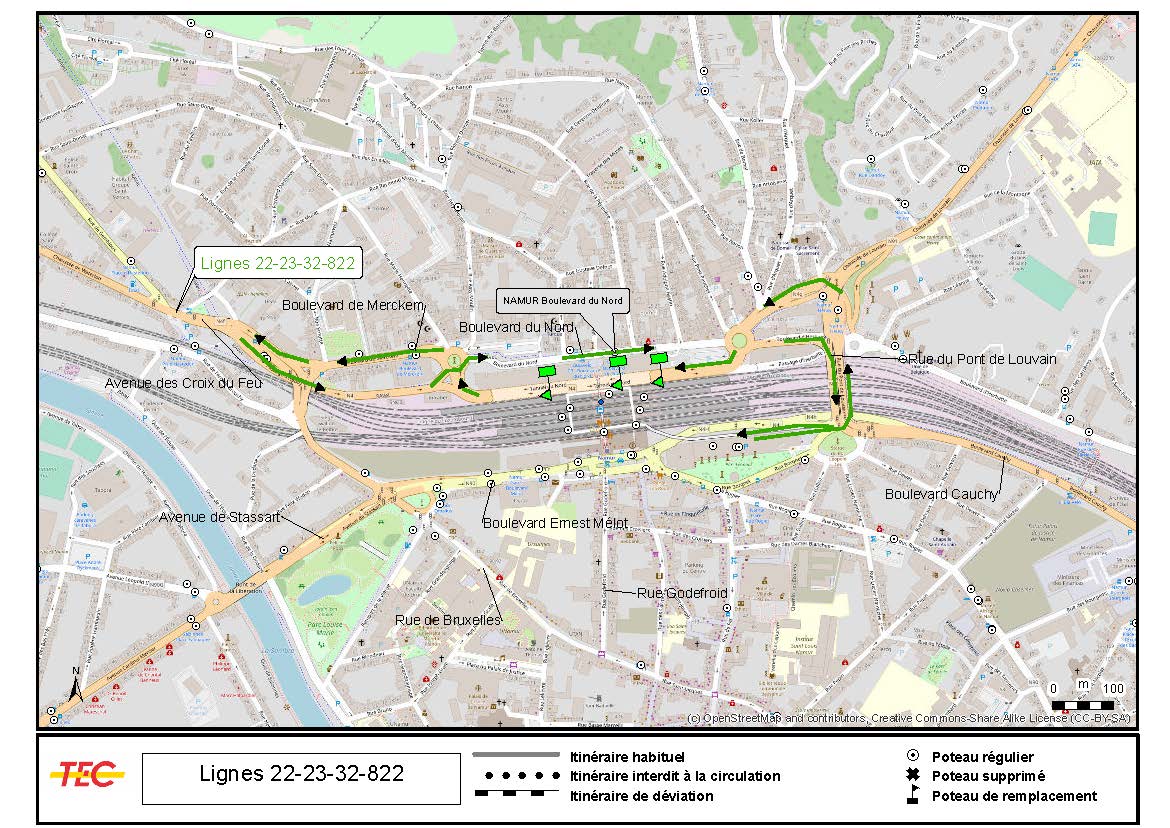 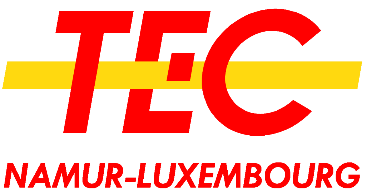 Chantier place de la Station & boulevard E. Mélot
Conférence de presse 8 mars 2023
07-03-23
07-03-23
19
19
5. Philosophie d’exploitation des lignes TEC
Renaud DELHALLE, Responsable Service des Études générales TEC Namur - Luxembourg
Adaptation provisoire des itinéraires TEC – lignes périphériques
flux 4 :  
Chaussée de Louvain
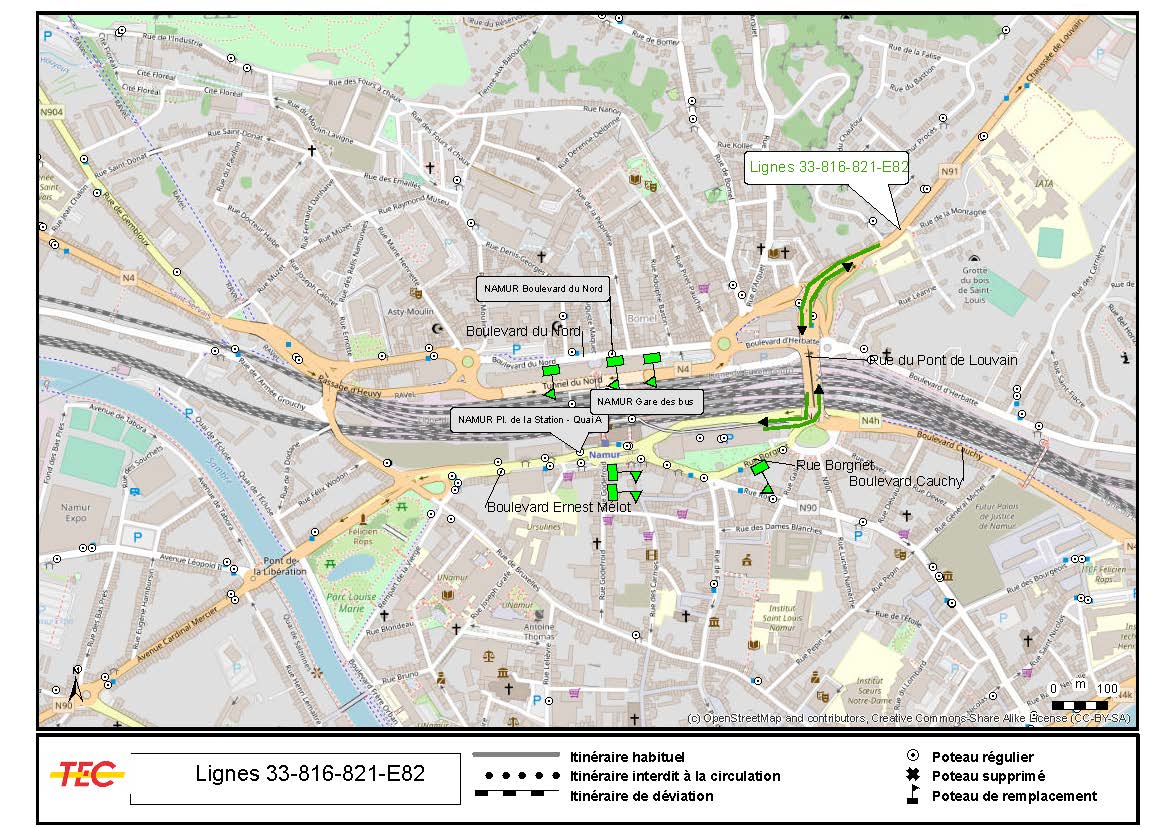 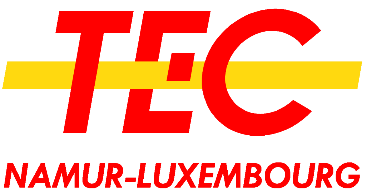 Chantier place de la Station & boulevard E. Mélot
Conférence de presse 8 mars 2023
07-03-23
07-03-23
20
20
5. Philosophie d’exploitation des lignes TEC
Renaud DELHALLE, Responsable Service des Études générales TEC Namur - Luxembourg
Adaptation provisoire des itinéraires TEC – lignes urbaines
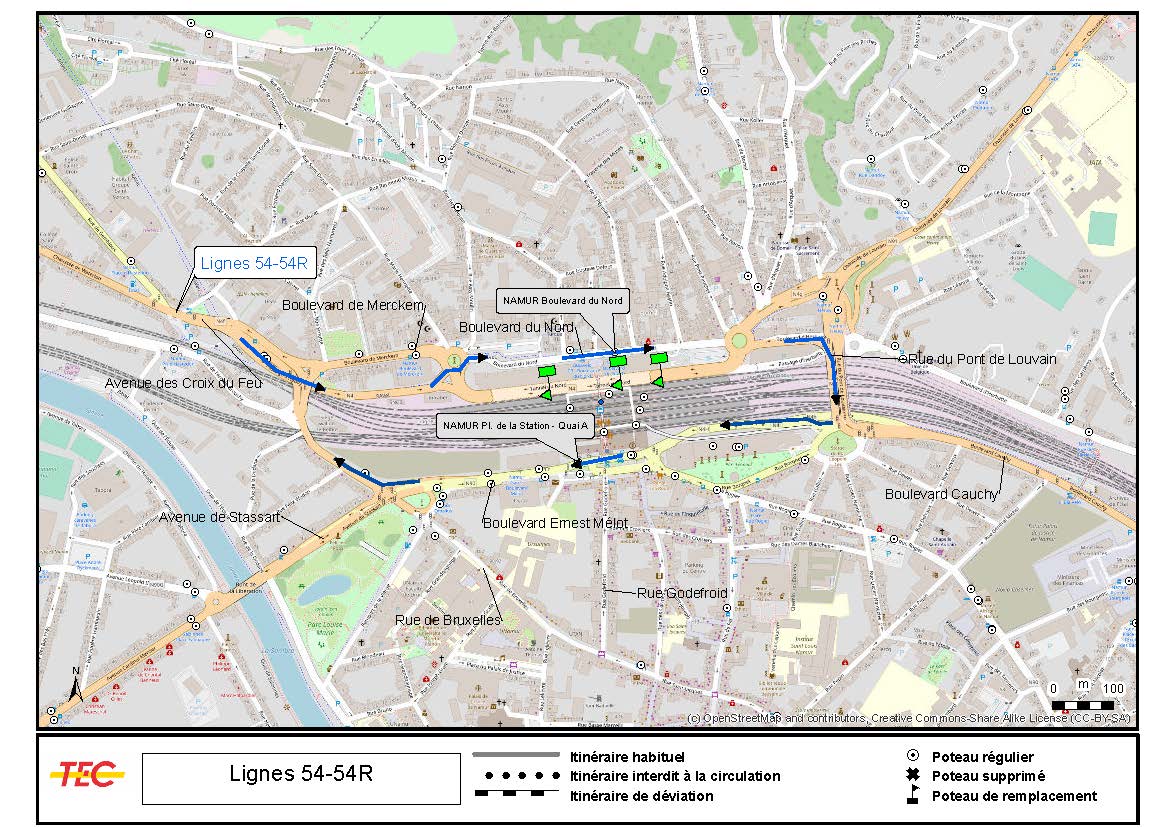 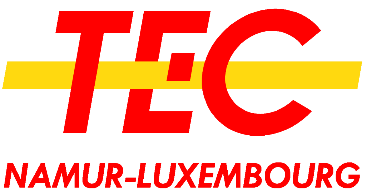 Chantier place de la Station & boulevard E. Mélot
Conférence de presse 8 mars 2023
07-03-23
07-03-23
21
21
5. Philosophie d’exploitation des lignes TEC
Renaud DELHALLE, Responsable Service des Études générales TEC Namur - Luxembourg
Adaptation provisoire des itinéraires TEC – lignes urbaines
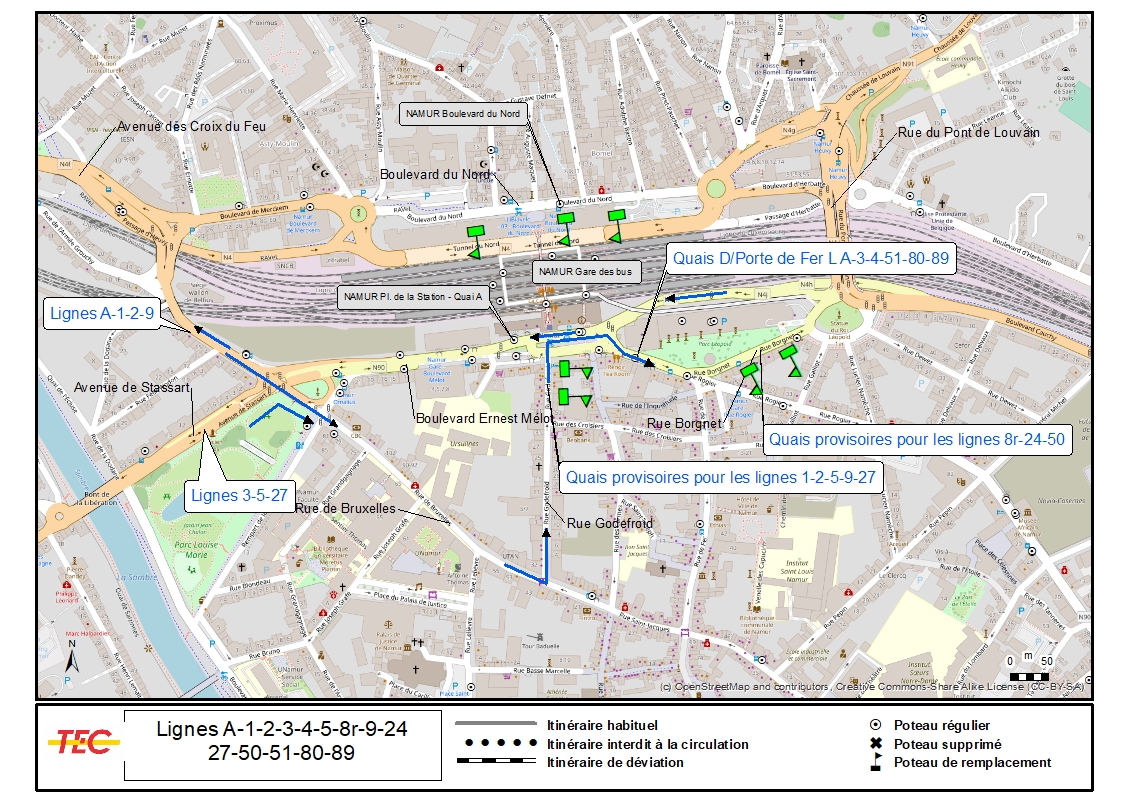 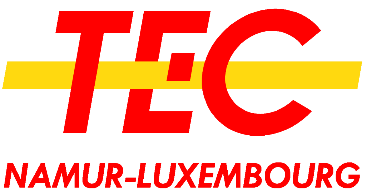 Chantier place de la Station & boulevard E. Mélot
Conférence de presse 8 mars 2023
07-03-23
07-03-23
22
22
5. Philosophie d’exploitation des lignes TEC
Renaud DELHALLE, Responsable Service des Études générales TEC Namur - Luxembourg
Pour permettre aux voyageurs de s’y retrouver :

trouvermonarret.be
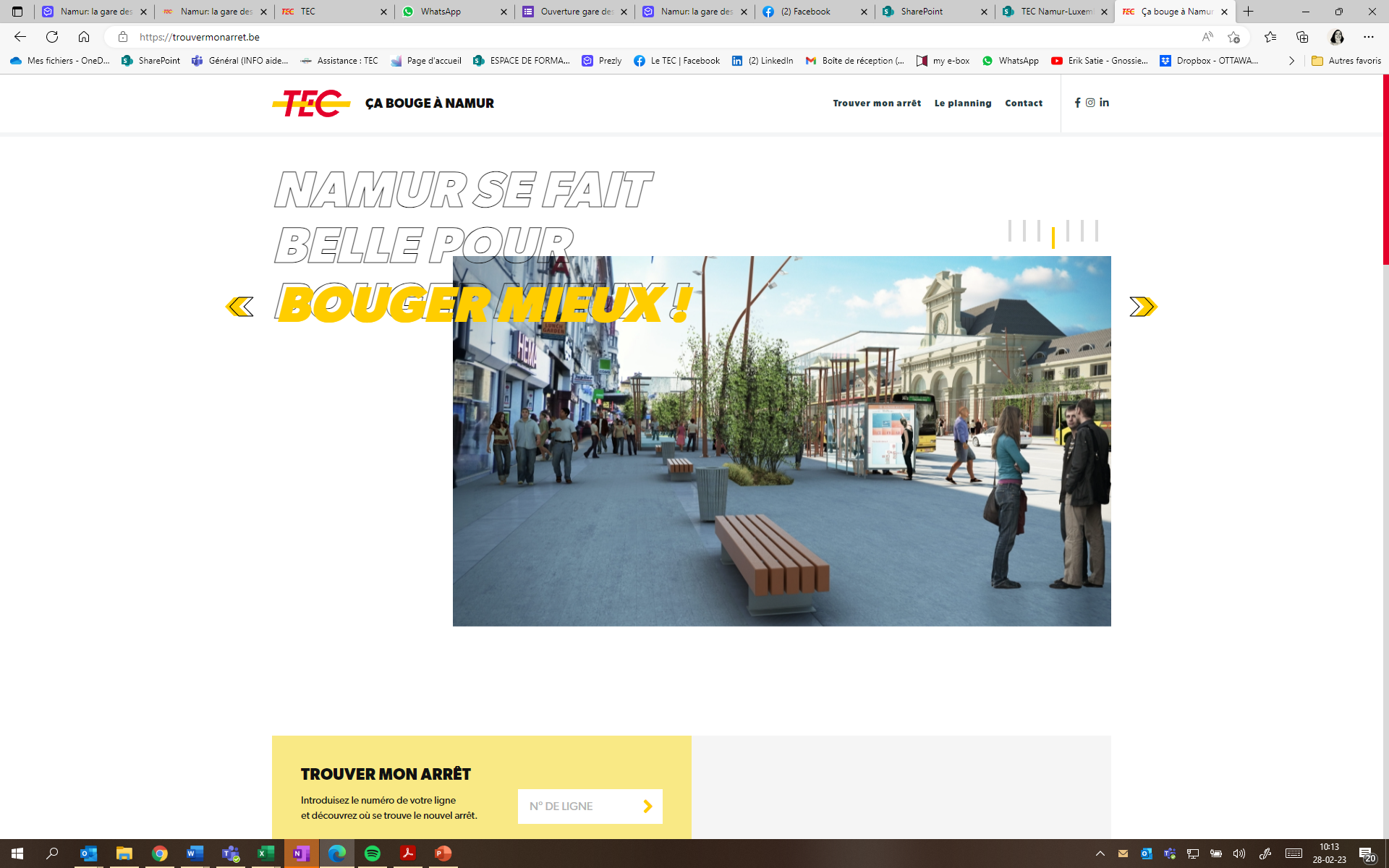 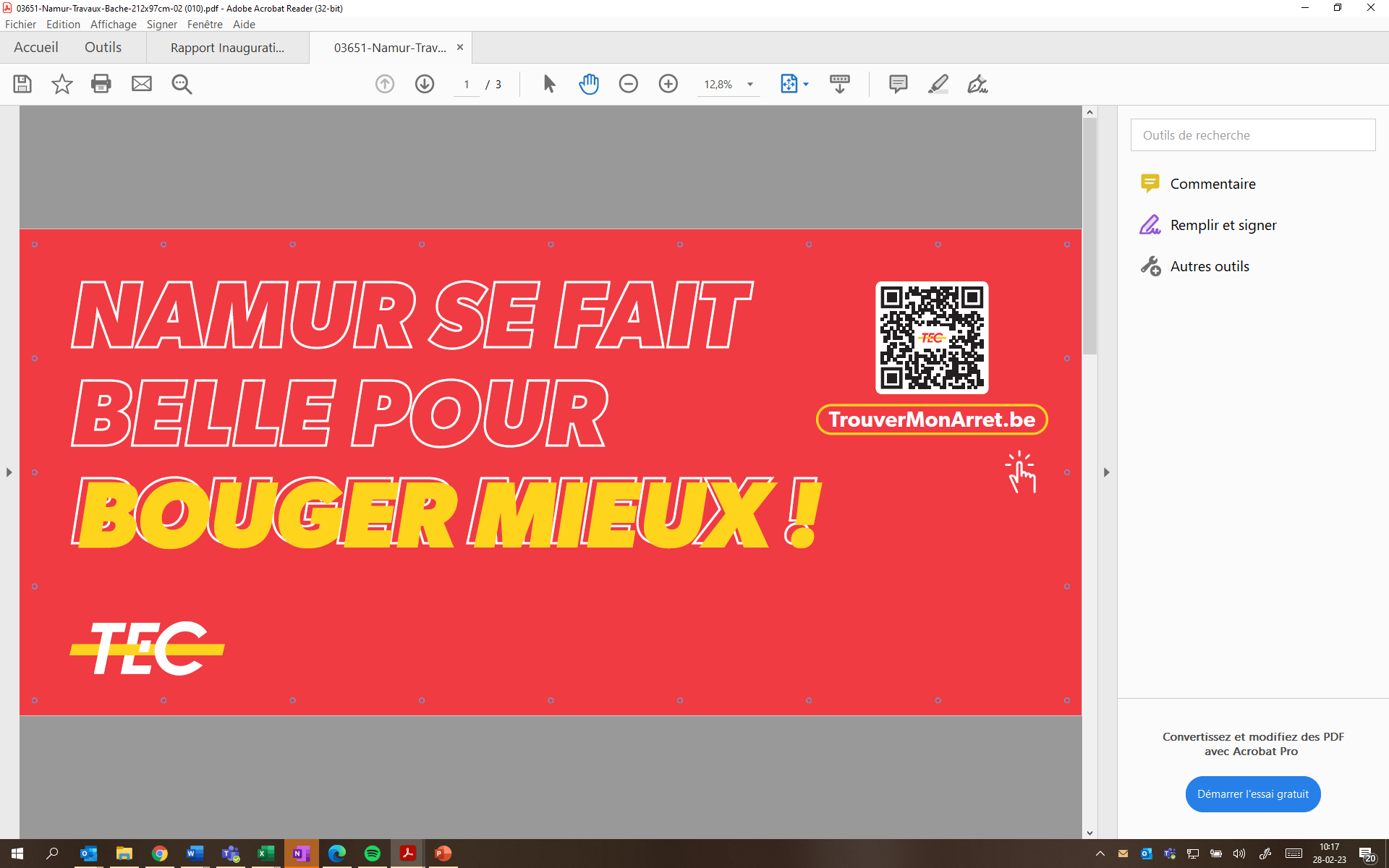 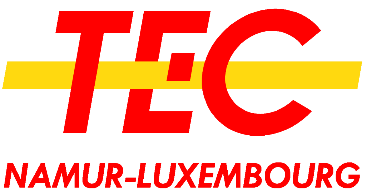 Chantier place de la Station & boulevard E. Mélot
Conférence de presse 8 mars 2023
07-03-23
07-03-23
23
23
6. Travaux préparatoires d’ORES
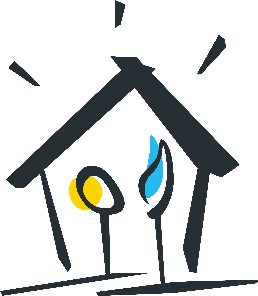 Alexandre RUTKOWSKI, Directeur ORES Namur
Faciliter l’énergie, faciliter la vie
ORES partenaire de la Ville de Namur
Produire de l’énergie autrement
Se déplacer autrement
Se chauffer autrement
Chantier place de la Station & boulevard E. Mélot
Conférence de presse 8 mars 2023
07-03-23
07-03-23
24
24
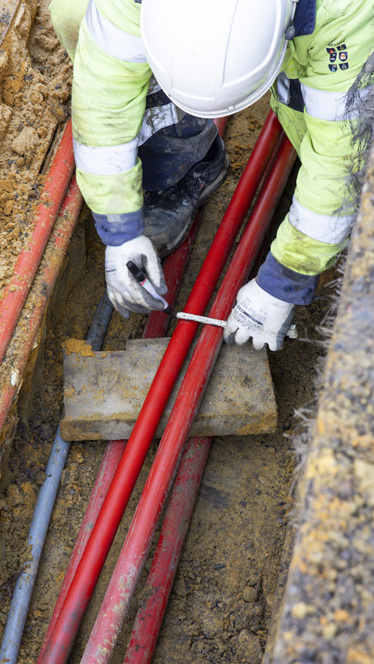 6. Travaux préparatoires d’ORES
Alexandre RUTKOWSKI, Directeur ORES Namur
L’intervention d’ORES en résumé
Un réseau d’énergie souterrain complètement redessiné et reconstruit au regard du réaménagement et des besoins nouveaux du quartier

Un réseau électrique renforcé pour répondre à l’électrification des usages et permettre à la Ville de s’inscrire pleinement dans la transition énergétique

Un travail préparatoire en vue de l’implantation de 50 luminaires décoratifs et de 42 projecteurs pour la place de la Station, aux abords de la gare

6 millions EUR investis : 4 pour la phase préparatoire (acheminement de puissance depuis le poste de Salzinnes vers la gare) et 2 pour la phase actuelle
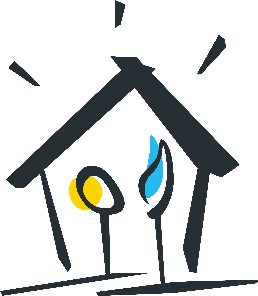 Chantier place de la Station & boulevard E. Mélot
Conférence de presse 8 mars 2023
07-03-23
07-03-23
25
25
6. Travaux préparatoires d’ORES
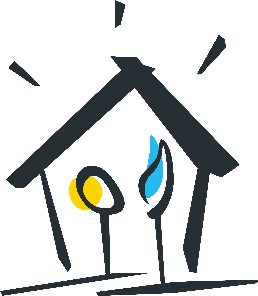 Alexandre RUTKOWSKI, Directeur ORES Namur
Où en est-on ?
Septembre 2022
Mars 2023
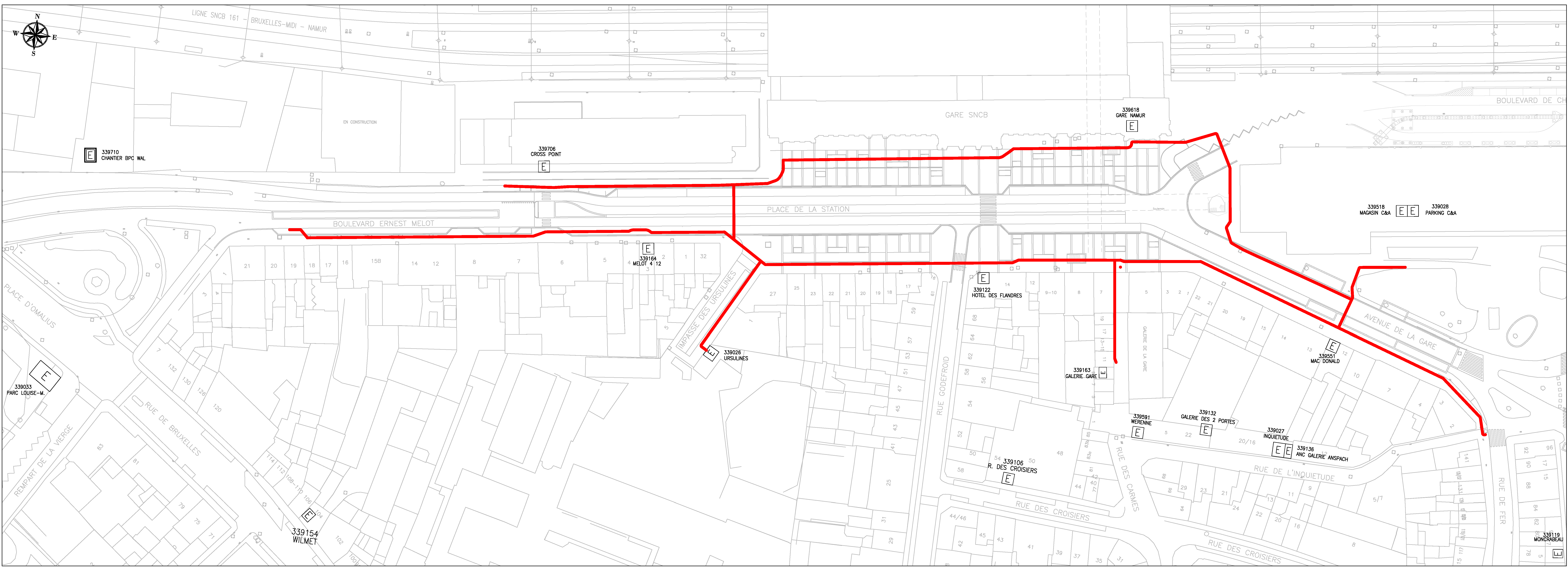 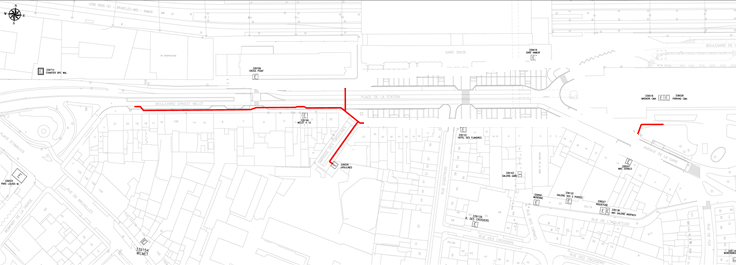 Boulevard Mélot
Place de la Station
Place de la Station
Boulevard Mélot
Impasse des Ursulines
Impasse des Ursulines
Avenue de la Gare
Avenue de la Gare
Déplacement cabine gaz
Légende                                      = réseaux d’énergie à renouveler/déplacer
85% du travail de poses de câbles et conduites aujourd’hui réalisé (fin des travaux de poses prévue en avril dans le respect des délais)

À partir d’avril, ORES rendra l’infrastructure opérationnelle.
Chantier place de la Station & boulevard E. Mélot
Conférence de presse 8 mars 2023
07-03-23
07-03-23
26
26
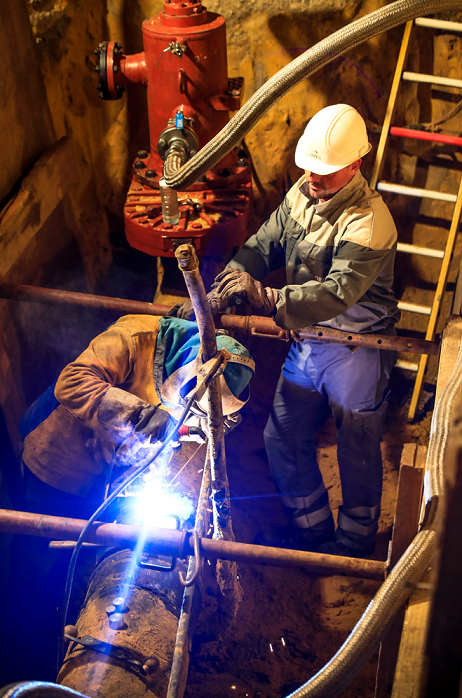 6. Travaux préparatoires d’ORES
Alexandre RUTKOWSKI, Directeur ORES Namur
La vie du quartier impactée mais 
prise en compte lors des travaux
La sécurité a été adaptée et assurée tant pour les riverains, que pour les usagers des transports en commun, les commerces et écoles avoisinantes.

Le chantier s’est adapté aux exigences de mobilité. Belle collaboration avec le TEC et la Ville de Namur.

Les équipes d’ORES réalisent encore aujourd’hui certaines opérations de nuit pour ne pas paralyser tout le quartier.
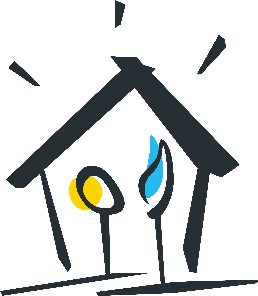 Chantier place de la Station & boulevard E. Mélot
Conférence de presse 8 mars 2023
07-03-23
07-03-23
27
27
7. Organisation générale du chantier
Jean-François RULKIN, Directeur opérationnel – Pôle voiries – NONET Sa
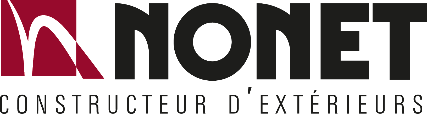 Enjeux chantier
Mobilité – Gérer les flux de circulation
Obtenir et coordonner les données techniques des intervenants
Délai d’exécution  Pression continue dès le départ
Travaux de surface – Difficulté technique limitée – Partenaires ciblés
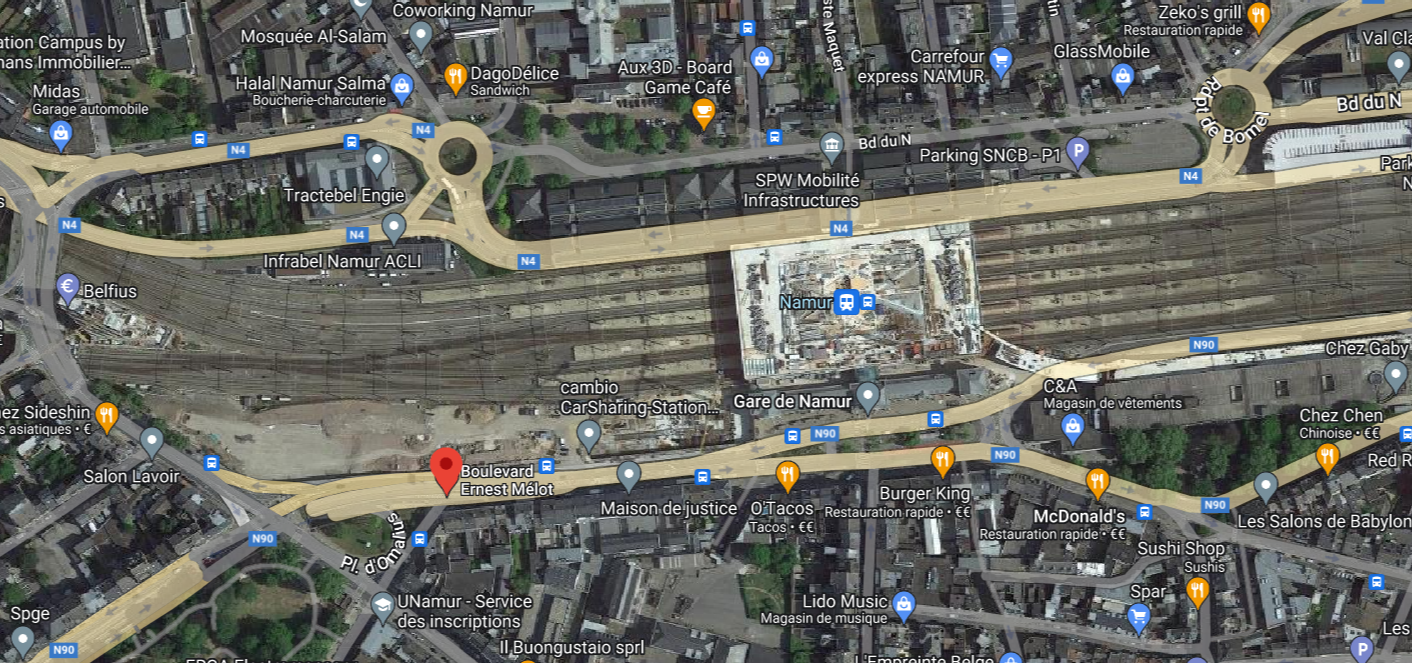 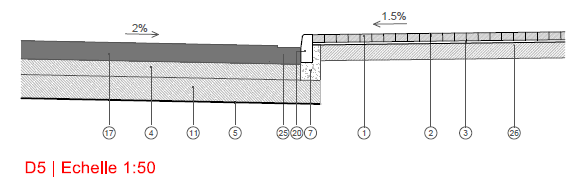 Chantier place de la Station & boulevard E. Mélot
Conférence de presse 8 mars 2023
07-03-23
07-03-23
28
28
7. Organisation générale du chantier
Jean-François RULKIN, Directeur opérationnel – Pôle voiries – NONET Sa
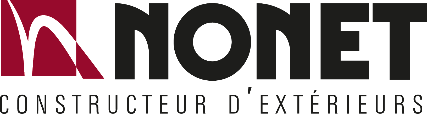 Mobilité véhicules - principes généraux
Boulevard du Nord mis à sens unique prison  Bomel
Boulevard Mélot mis à sens unique Chiny  Omalius
Jonction rue Godefroid fermée (sauf bus, taxis et vélos) excepté le samedi
Circulation samedi
Circulation habituelle
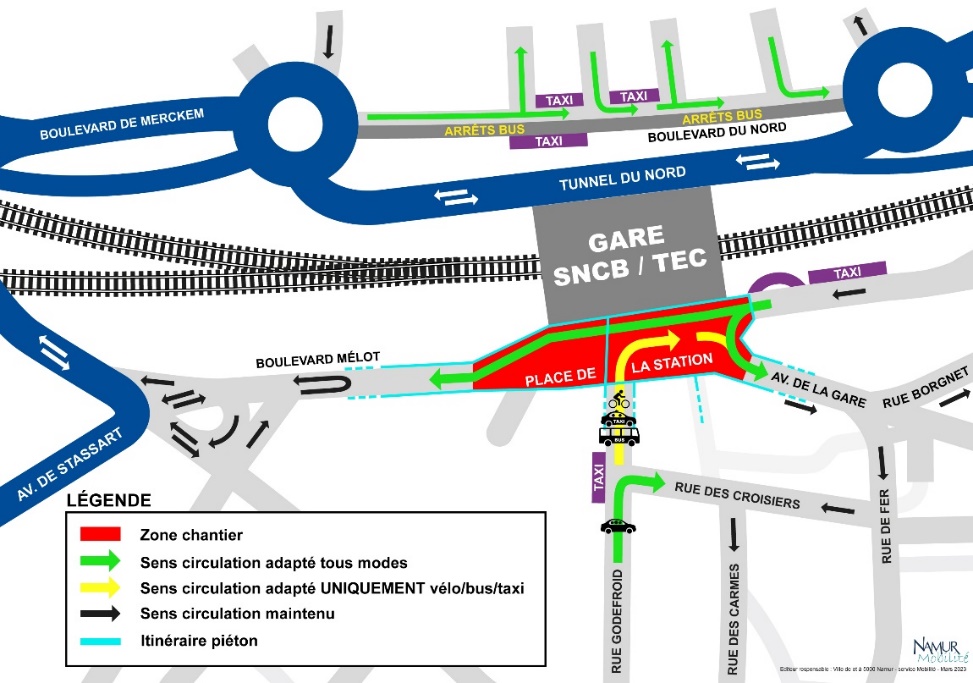 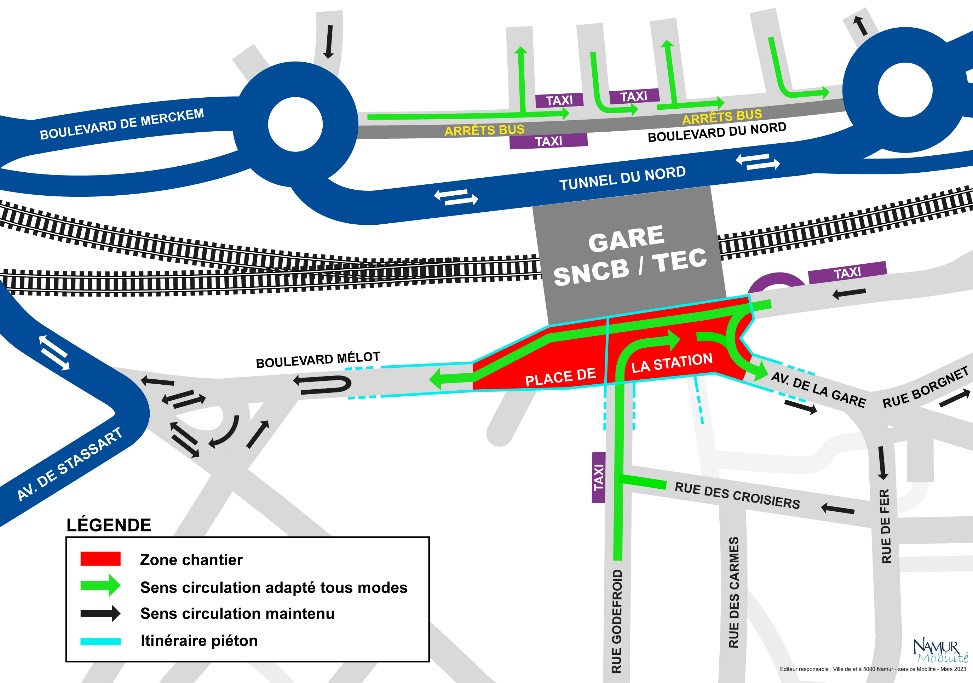 Chantier place de la Station & boulevard E. Mélot
Conférence de presse 8 mars 2023
07-03-23
29
7. Organisation générale du chantier
Jean-François RULKIN, Directeur opérationnel – Pôle voiries – NONET Sa
Phasage travaux

Phase préparatoire
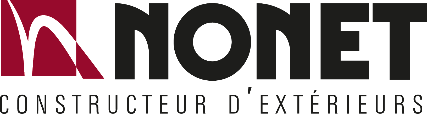 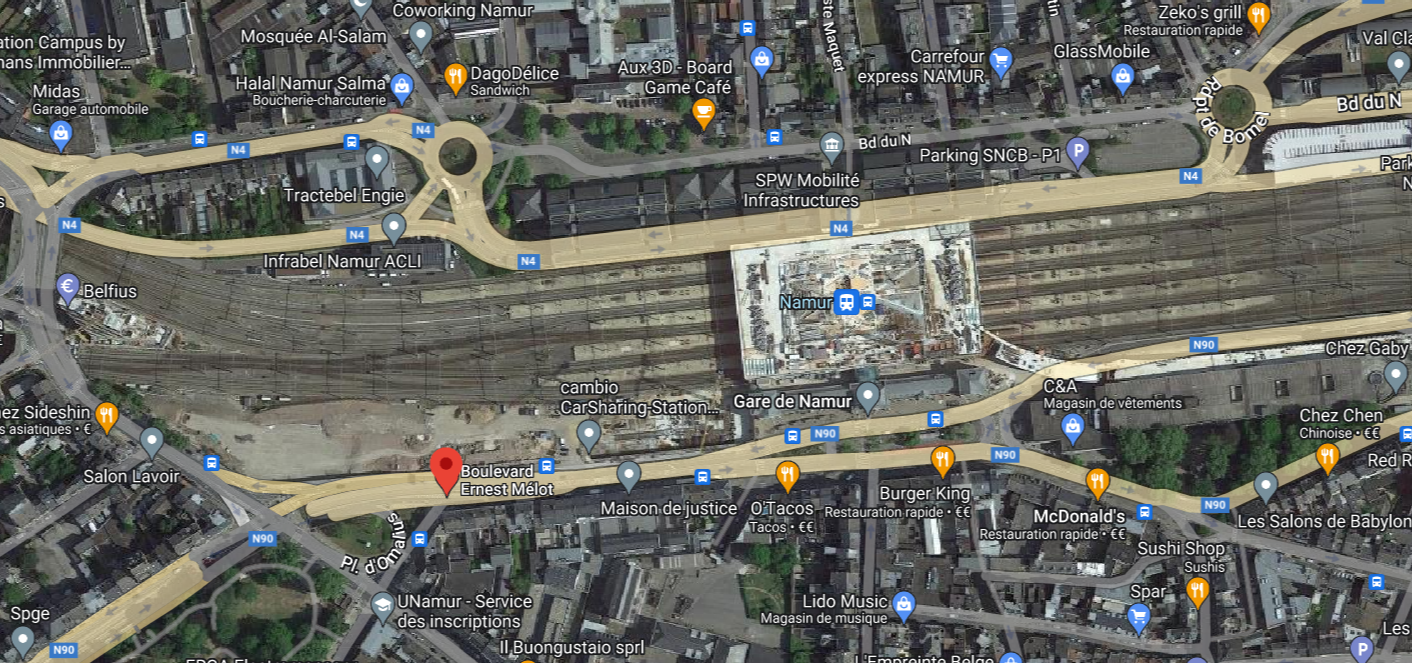 Concerne : Quais provisoires Bus + mise en place signalisation
Planning : Phase 0 = 13/03/2023 au 20/03/2023
Chantier place de la Station & boulevard E. Mélot
Conférence de presse 8 mars 2023
07-03-23
30
7. Organisation générale du chantier
Jean-François RULKIN, Directeur opérationnel – Pôle voiries – NONET Sa
Phasage travaux

Phases 1 et 1b
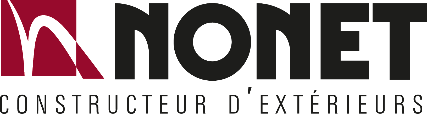 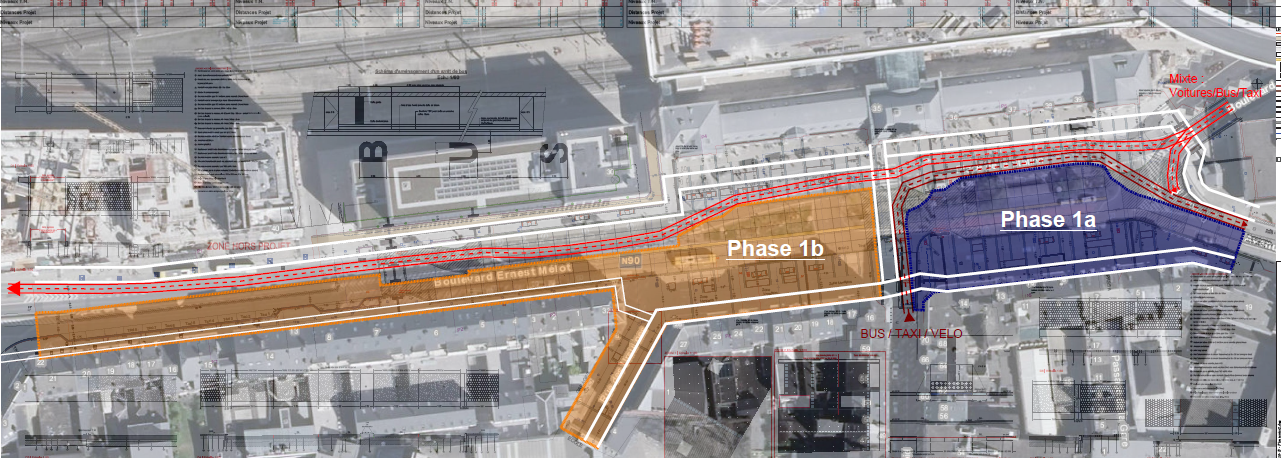 Concerne : Place Station et Boulevard Mélot – Ilot central et côté sud
Planning :  Phase 1a = 13/03/2023 au 30/06/2023
	    Phase 1b = 15/04/2023 au 31/08/2023
Chantier place de la Station & boulevard E. Mélot
Conférence de presse 8 mars 2023
07-03-23
31
7. Organisation générale du chantier
Jean-François RULKIN, Directeur opérationnel – Pôle voiries – NONET Sa
Phasage travaux

Phase 2
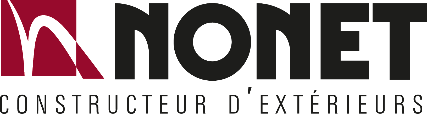 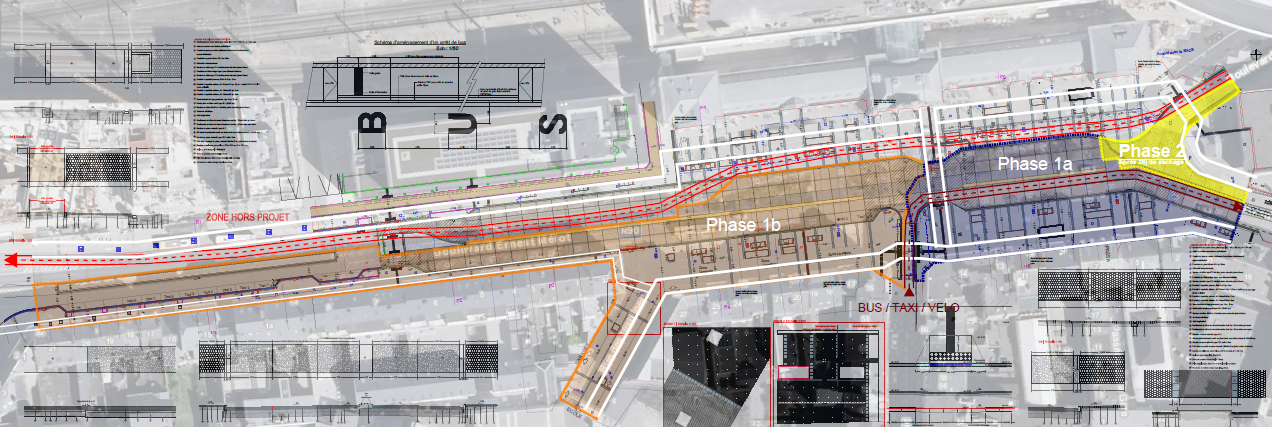 Concerne : Jonction Chiny / Avenue de la Gare + Jonction 1a/1b face Gare
Planning :   1/07/2023 au 27/08/2023
Chantier place de la Station & boulevard E. Mélot
Conférence de presse 8 mars 2023
07-03-23
32
7. Organisation générale du chantier
Jean-François RULKIN, Directeur opérationnel – Pôle voiries – NONET Sa
Phasage travaux

Phase 3
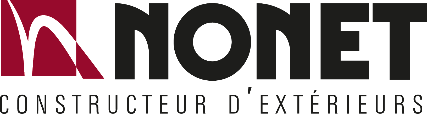 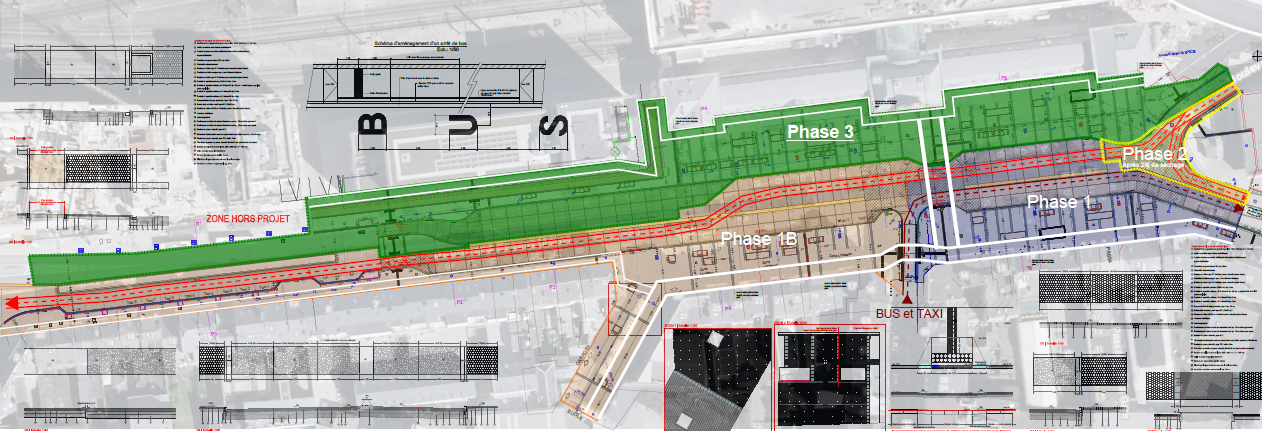 Concerne : Zone Nord (côté gare) + Équipements toutes zones
Planning :   1/09/2023 au 31/12/2023 ( réserve 1 mois)
Chantier place de la Station & boulevard E. Mélot
Conférence de presse 8 mars 2023
07-03-23
33
8. Questions / Réponses
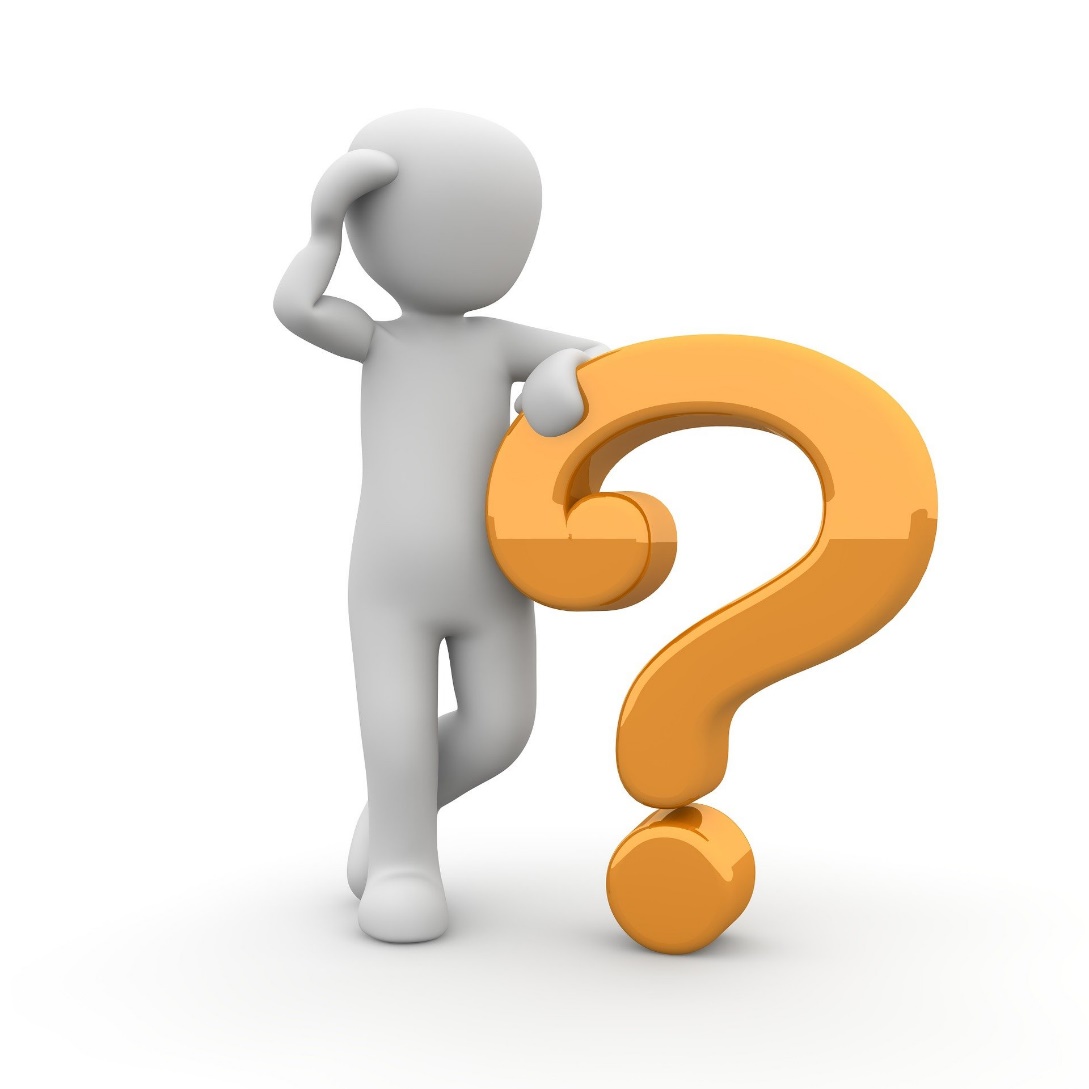 Chantier place de la Station & boulevard E. Mélot
Conférence de presse 8 mars 2023
07-03-23
07-03-23
34
34
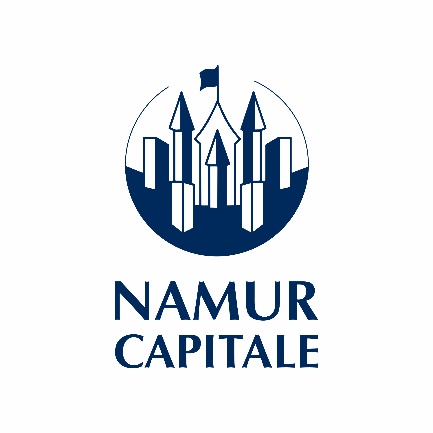 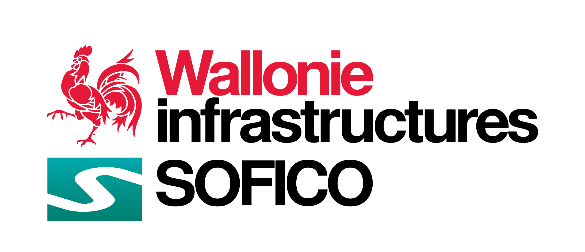 Merci à l’ensemble de nos partenaires
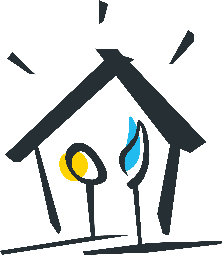 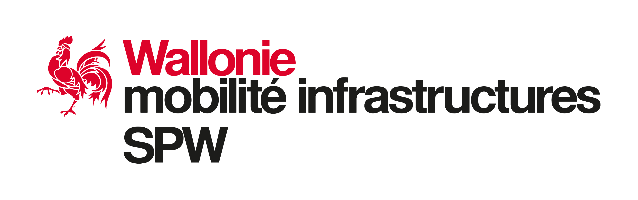 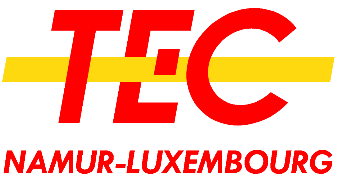 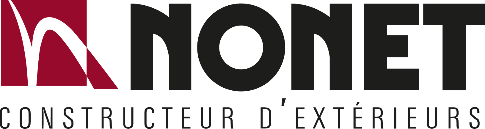 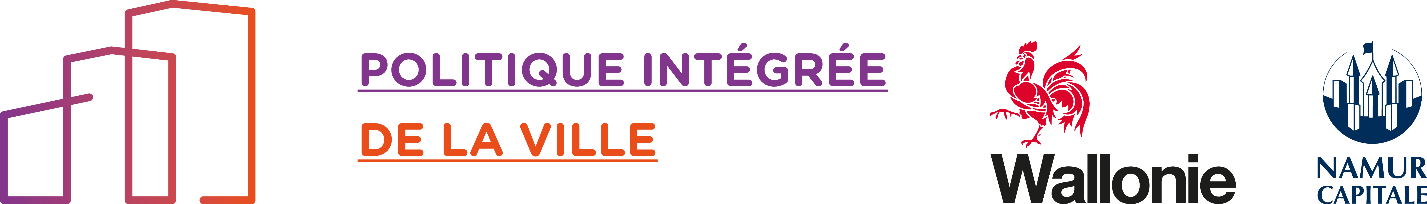 Chantier place de la Station & boulevard E. Mélot
Conférence de presse 8 mars 2023
07-03-23
35